Chapter 1Communication Systems
Overview
Communication is a battle between signal and noise/distortion
Chapter 1 Summary
Information representation
Communication system block diagrams
Analog versus digital systems
Performance metrics
Data rate limits
Next lecture: signals and signal space (L&D chapter 2)
12/23/2016
Chapter 1: Communication Systems Overview
2
Information Types
Major classification of data: analog vs. digital
Analog signals
speech (words are sometimes discrete in time)
music (closer to a continuous signal)
temperature readings, barometric pressure, wind speed
images stored on film
Analog signals can be represented (approximately) using bits
digitized images (can be compressed using JPEG)
digitized video (can be compressed to MPEG)
Bits: text, computer data
Analog signals can be converted into bits by quantizing/digitizing
The word bit (binary digit) was coined in the late 1940s by John Tukey. Today a byte is 8 bits. Originally it depended on the computer-6, 9, or 10 bits were also used.
12/23/2016
Chapter 1: Communication Systems Overview
3
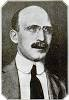 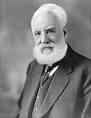 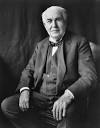 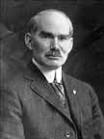 Analog Messages
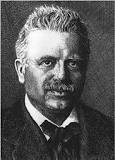 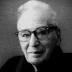 Early analog communication
Telephone (1876, Alexander Graham Bell)
Phonograph (1877, Thomas Alva Edison)
Film soundtrack (1923, Lee DeForest, Joseph Tykoci´nski-Tykociner)
Magnetic Recording (1899, Valdemar Poulsen & 1939, Marvin Camras)
Key to early analog communication is the amplifier (1908, Lee DeForest, triode vacuum tube)
Broadcast radio (AM, FM) is analog – HD radio is digital
Broadcast television (1927, Philo Farnsworth) was analoguntil 2009 – now digital
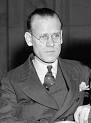 12/23/2016
Chapter 1: Communication Systems Overview
4
Digital Messages
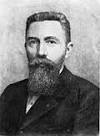 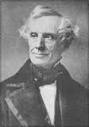 Early long-distance communication was digital
semaphores, white flag, smoke signals, drums, bugle calls, telegraph (1844, Samuel Morse)
Teletypewriters (stock quotations)
Emile Baudot (1874) created 5-unit code for alphabet. Today baud is a unit meaning one symbol per second.
Working teleprinters were in service by 1924 at 65 words per minute
Fax machines: Group 3 (voice lines) and Group 4 (ISDN)
In 1990s the accounted for majority of transPacific telephone use. Sadly, fax machines are still in use.
First fax machine was Alexander Bains 1843 device required conductive ink
Pantelegraph (Giovanni Caselli, 1865) set up telefax between Paris and Lyon
Ethernet, WiFi, Internet
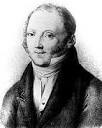 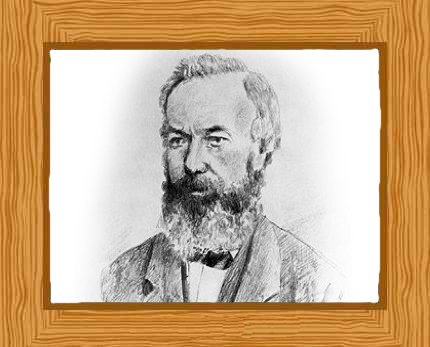 12/23/2016
Chapter 1: Communication Systems Overview
5
Analog vs. Digital Systems
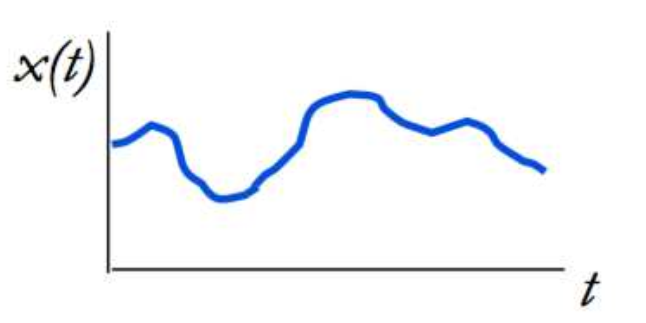 Analog signals
Values varies continuously
Digital signals
Value limited to a finite set
Digital systems are more robust
Binary signals
Have 2 possible values
Used to represent bit values
Bit time T needed to send 1 bit
Data rate R = 1/T bits per second
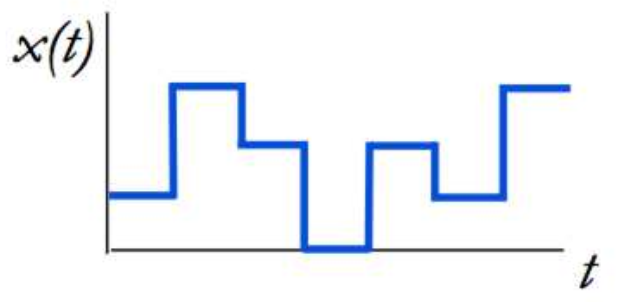 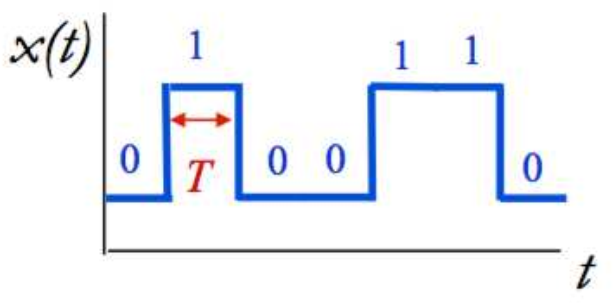 12/23/2016
Chapter 1: Communication Systems Overview
6
Sampling and Quantization, 1
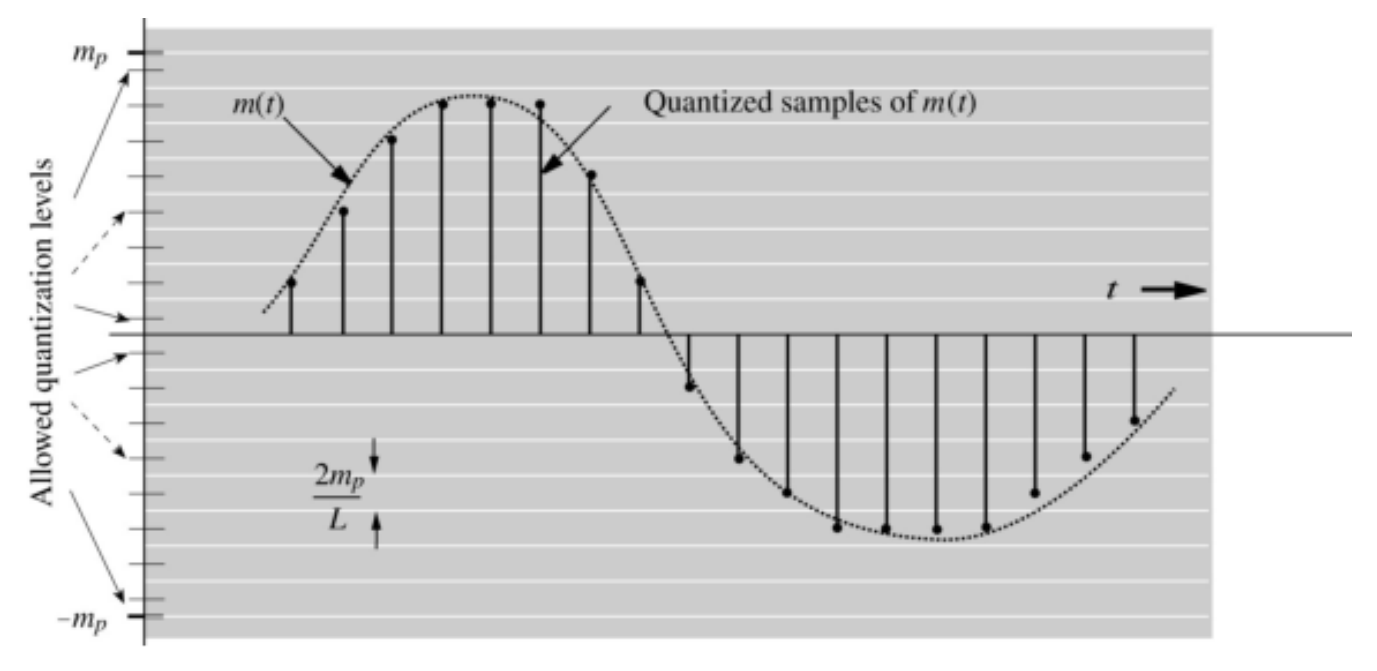 12/23/2016
Chapter 1: Communication Systems Overview
7
Sampling and Quantization, 2
Usually sample times are uniformly spaced. Higher frequency content requires faster sampling. (Soprano must be sampled twice as fast as a tenor.) 
Digital alues can be uniformly spaced, but nonuniform (logarithmic) spacing is often used for voice.
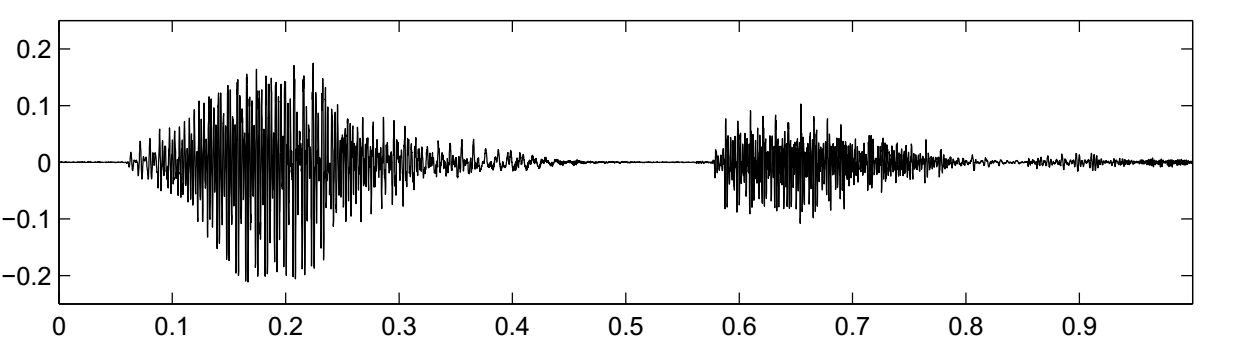 12/23/2016
Chapter 1: Communication Systems Overview
8
Digital Transmission and Regeneration
Simplest digital communication is binary amplitude-shift keying (ASK)
(a) binary signal input to channel; (b) signal altered by channel;(c) signal + noise; (d) signal after detection by receiver
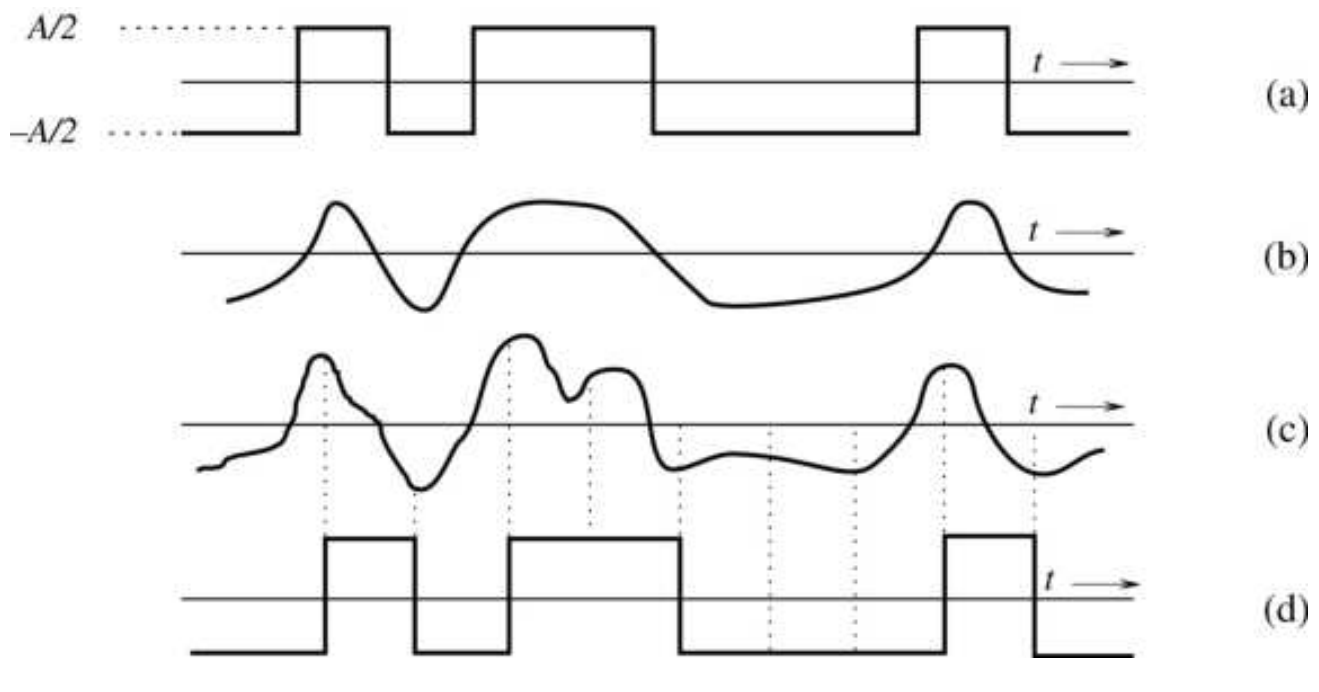 12/23/2016
Chapter 1: Communication Systems Overview
9
Pulse Code Modulation (PCM)
To communicate sampled values, we send a sequence of bits that represent the quantized value.
For 16 quantization levels, 4 bits suffice.
PCM can use binary representation of value.
The PSTN uses companded PCM (similar to floating point)
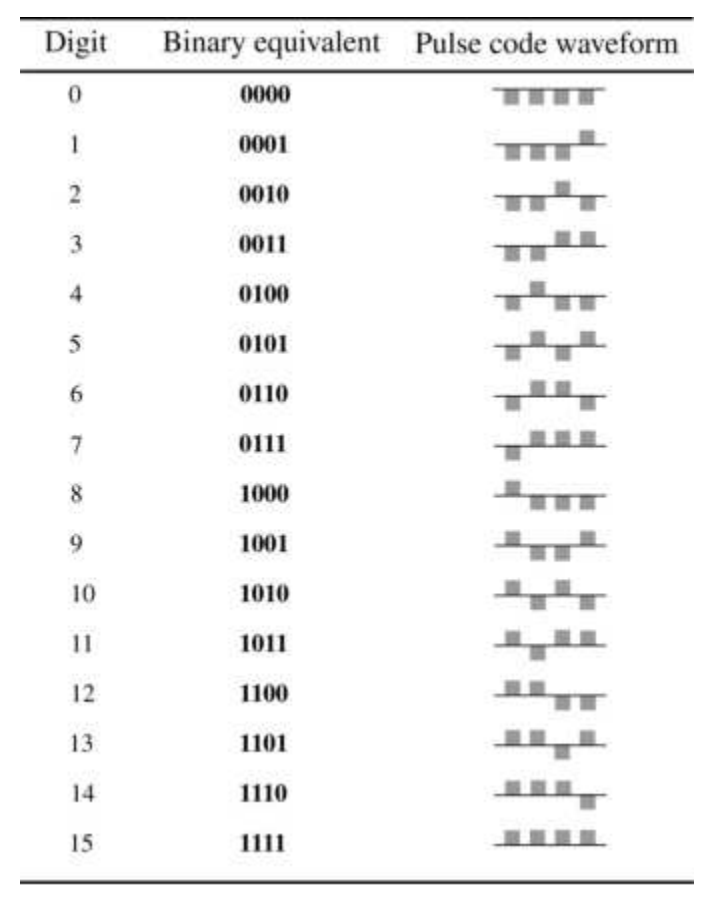 12/23/2016
Chapter 1: Communication Systems Overview
10
Channel Errors
If there is too much channel distortionor noise, receiver may make a mistake,and the regenerated signal will be incorrect. Channel coding is needed todetect and correct the message.
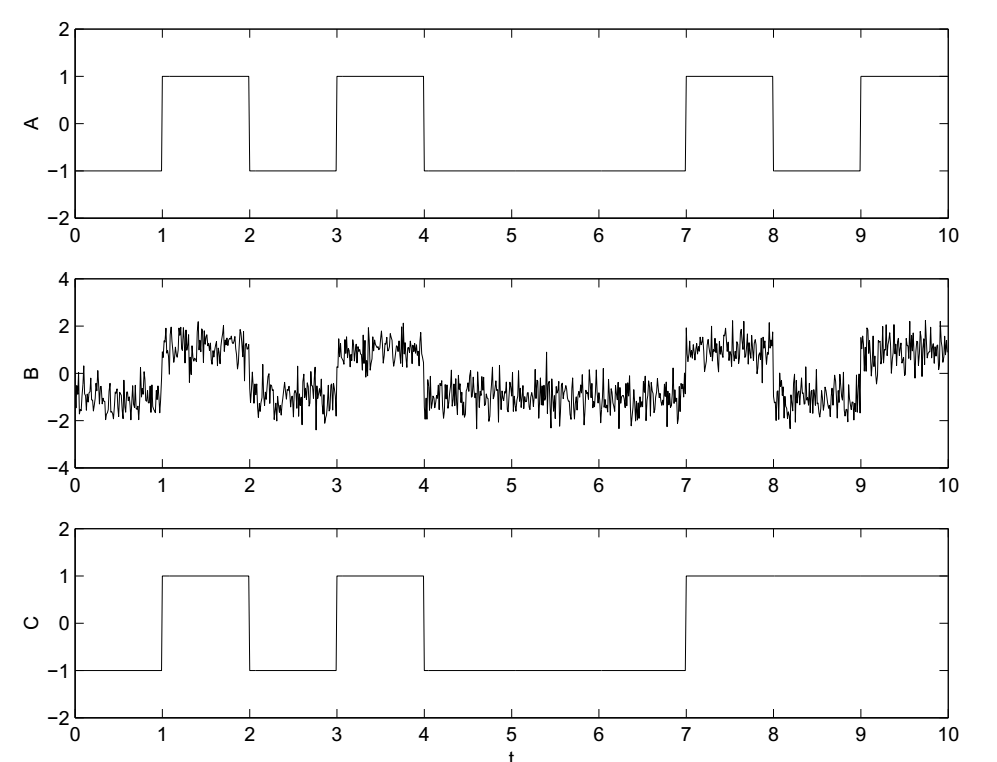 12/23/2016
Chapter 1: Communication Systems Overview
11
Digital Communication System Block Diagram (Basic)
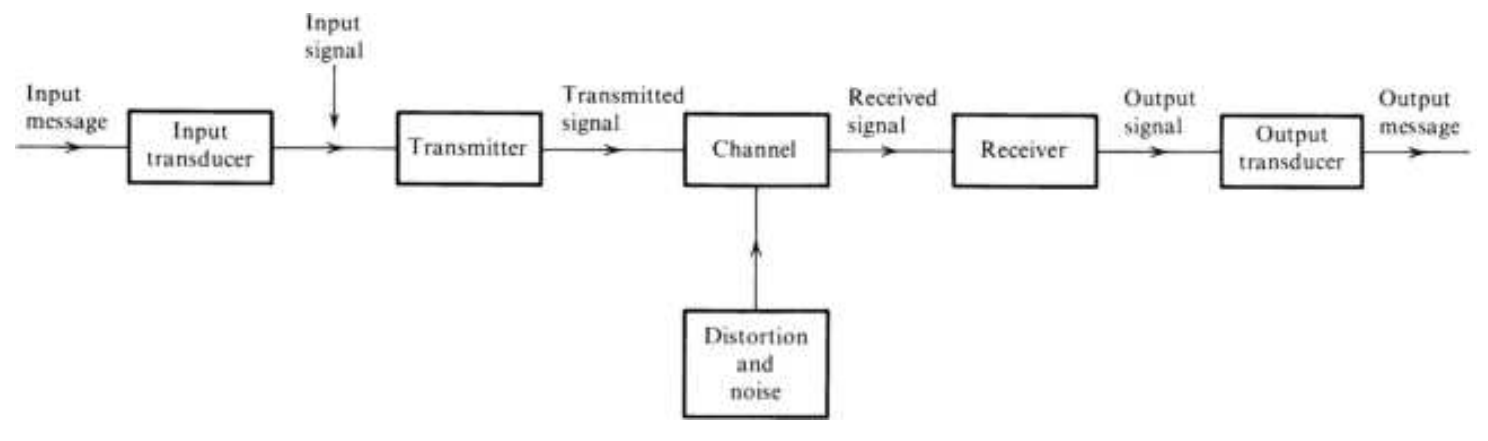 Source encoder converts message into message signal (bits)
Transmitter converts message signal into format appropriate for channel transmission (analog/digital signal)
Channel conveys signal but may introduce attenuation, distortion, noise, interference
Receiver decodes received signal back to message signal
Source decoder decodes message signal back into original message
12/23/2016
Chapter 1: Communication Systems Overview
12
Digital Communication System Block Diagram (Advanced)
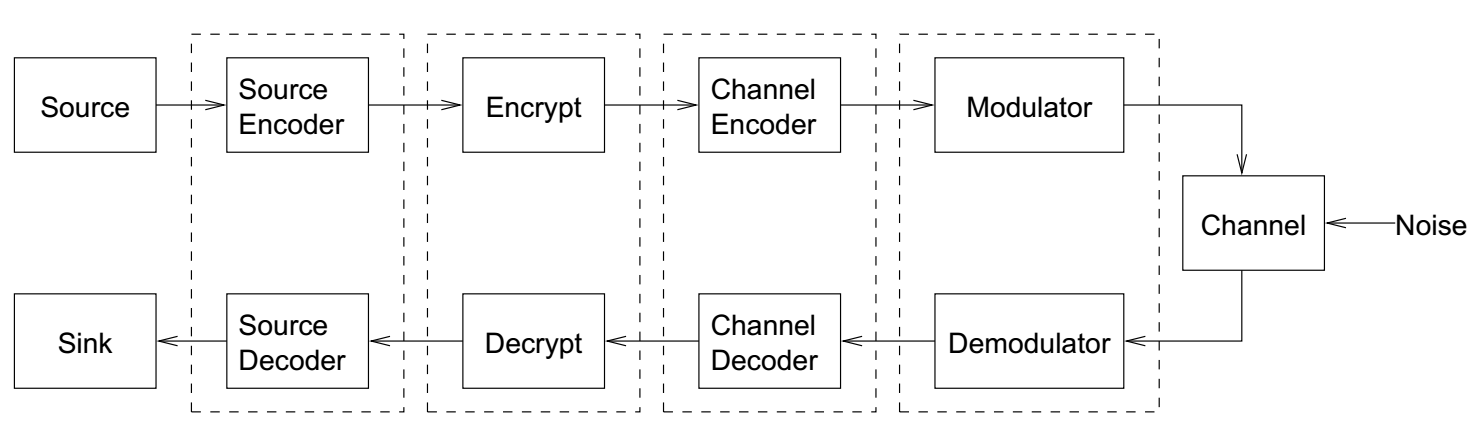 Source encoder compresses message to remove redundancy
Encryption protects against eavesdroppers and false messages
Channel encoder adds redundancy for error protection
Modulator converts digital inputs to signals suitable for physical channel
12/23/2016
Chapter 1: Communication Systems Overview
13
Examples of Communication Channels
Communication systems convert information into a format appropriatefor the transmission medium
Some channels convey electromagnetic waves (modulated signals).
Radio (20 KHz to 20+ GHz)
Optical fiber (200 THz or 1550 nm)
Laser line-of-sight (e.g., from Mars)
Other channels use sound, smell, pressure, chemical reactions (baseband  signals)
sound
smell: ants
chemical reactions: neuron dendrites
dance: bees
Analog communication systems convert (modulate) analog signals intomodulated (analog) signals – amplification to extend distance – noise grows linearly
Digital communication systems convert information in the form of bitsinto binary/digital signals – bit regeneration to extend distance – BER grows, but slowly
12/23/2016
Chapter 1: Communication Systems Overview
14
Physical Channels
Physical channels have constraints on what kinds of signals can betransmitted
Radio uses E&M waves at various frequencies
Submarine communication at about 20 KHz
Cordless telephones: 45 MHz, 900 MHz, 2.4 GHz, 5.8 GHz, 1.9 GHz
Wired links may require DC balanced codes to prevent voltage build up
Fiber optic channels use 4B5B (data redundancy) modulation to accommodate time-varying attenuation
CD and DVD media require minimum spot size but position can be moreprecise
The process of creating a signal suitable for transmission is calledmodulation (modulate from Latin to regulate)
12/23/2016
Chapter 1: Communication Systems Overview
15
Performance Metrics
Analog communication systems
Metric is fidelity, closeness to original signal
We want 
A common measure of infidelity is the Mean Square Error (MSE):
Digital communication systems
Metrics are data rate R in bits/sec and probability of bit error
Without noise, never make bit errors
With noise, Pe depends on signal power, noise power, data rate, andchannel characteristics.
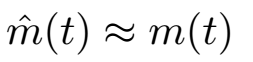 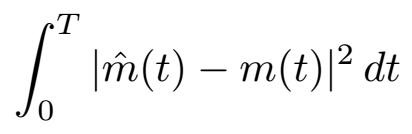 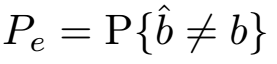 12/23/2016
Chapter 1: Communication Systems Overview
16
Data Rate Limits
Maximum data rate R is limited by signal power, noise power, distortion
Without distortion or noise, we could transmit at R = ∞ and errorprobably Pe = 0
The channel capacity (1948, Claude Shannon) is the maximum possible data rate for a system with noise and distortion
This maximum rate can be approached with bit probability close to 0
For additive white Gaussian noise (AWGN) channels (no distortion), 					notes: B = bandwidth, SNR = voltage ratio
This theoretical result does not tell how to design real systems and assumes that you have forever to decide what bit was received.  Engineers have spent the last 70 years trying to achieve speed approaching the channel capacity.
Shannon obtained C = 32 Kbps for telephone channels (B=3kHz, SNR~30dB)
Get higher rates with video modems/DSL (They use much more bandwidth)
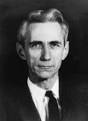 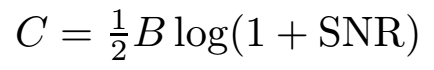 12/23/2016
Chapter 1: Communication Systems Overview
17